Energy Reduction in Weakly Hard Real Time Systems
Singh Y, Popli M, Shukla  Jaypee University of Information Technology
1st Int’l Conf. on Recent Advances in Information Technology | RAIT-2012 |-IEEE
A Schedulability Analysis for Weakly Hard Real-Time Tasks in Partitioning Scheduling onMultiprocessor Systems
Ismail  H, Jawawi D N A Universiti Teknologi Malaysia
2014 8th Malaysian Software Engineering Conference (MySEC)-IEEE
Presented By,  

	         Guru Sharan
                 Aditya Kanawade
INTRODUCTION
Real time systems are classified into three categories:
1. Hard Real Time Systems
No deadline must be missed
2. Soft Real Time Systems
Few deadline misses are acceptable
3. Weakly Hard Real Time Systems
Few deadline misses are accepted --> Evenly spaced 
QoS is compromised
Represented by (m,k) model --> m out of k tasks meet deadline
1/32
Basic Model of Real Time Systems
2/32
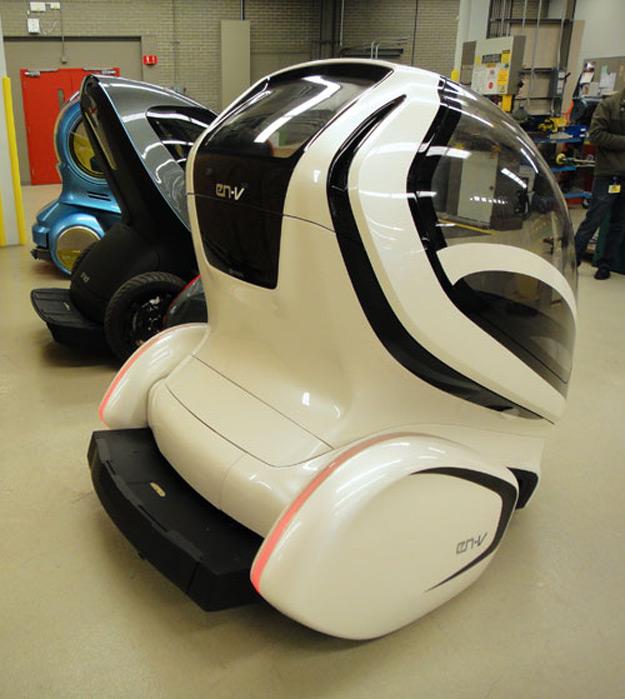 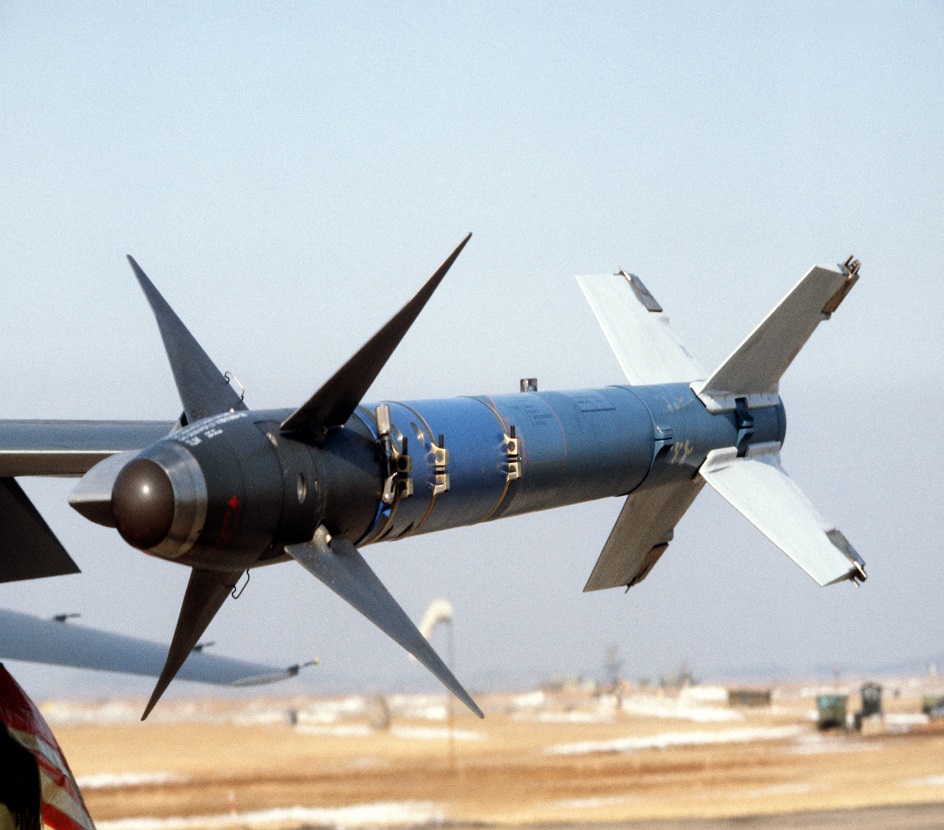 EXAMPLES
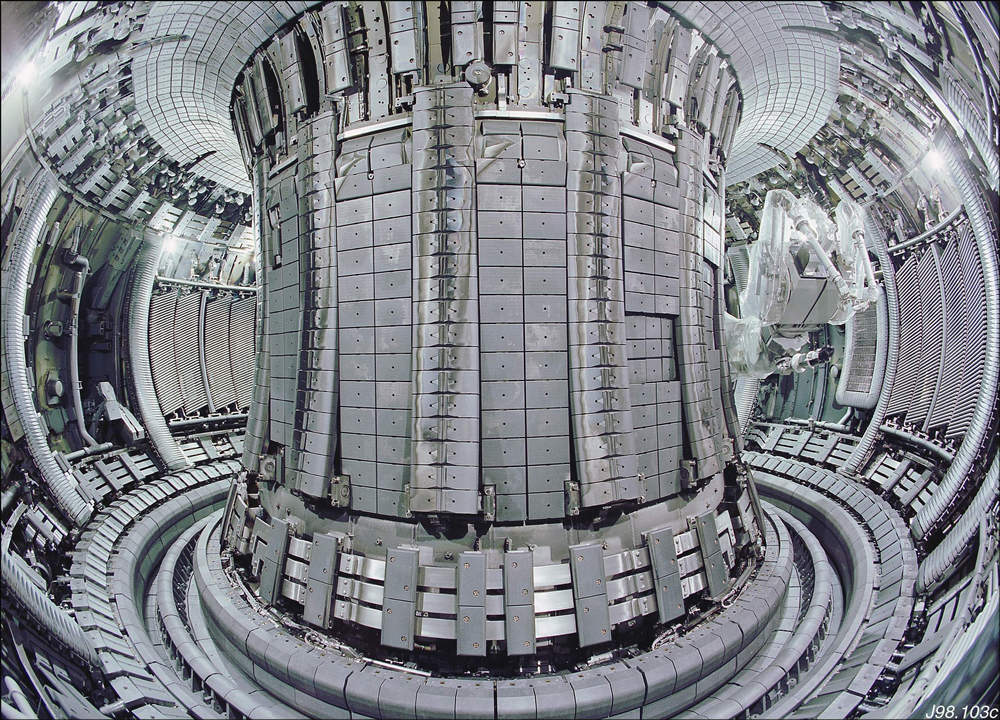 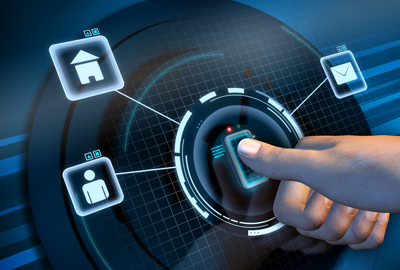 SCHEDULING TYPES
Clock Driven Scheduling

Task scheduling decisions are made at clock interrupt points

Off line schedulers --> predetermines which task will run and when

Very little run time overhead

Cannot handle aperiodic and sporadic tasks since exact occurrences of such tasks cannot be predicted
4/32
Priority Driven Scheduling 

Scheduling based on priority of task

Higher priority task pre-empts running lower priority task

It is classified into 2 approaches:
	1. Static Approach
	2. Dynamic Approach
5/32
STATIC APPROACH
Priorities are assigned to tasks once for all and every job of a task will have same priority

Rate Monotonic Algorithm(RM)

Assigns static priorities based on task periods

The task with the shortest period gets the highest priority, and the task with the longest period gets the lowest static priority
6/32
Deadline Monotonic Algorithm


Assigns static priorities based on deadline

The task with relatively shorter deadline will have higher priority
7/32
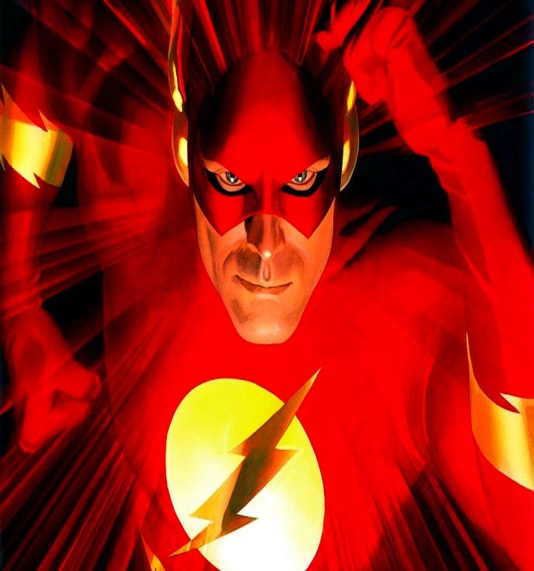 DYNAMIC APPROACH
Priorities of tasks may change from
 request to request

Earliest Deadline First(EDF)

Earlier the deadline --> higher will be the priority

During scheduling --> task having the shortest deadline is scheduled
8/32
POWER SAVING TECHNIQUES
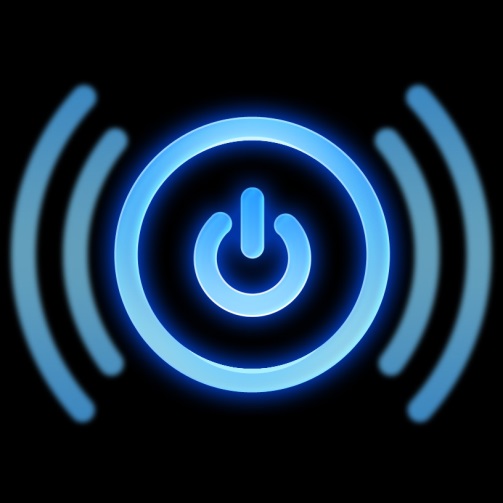 Dynamic Voltage Scaling(DVS)

Speed of frequency dependent components is decreased if it is operating at lower voltage

 When speed is reduced, response time of task increases

Thus leading to missing of few deadlines

Longer execution times increase energy leakage due to leakage current
9/32
Dynamic Power Down(DPD)

Switching to sleep state from idle state to reduce energy consumption

If energy required for switching to sleep state is less than or equal to the energy consumption in idle time --> switching to sleep state is preferred
10/32
PARTITIONING TECHNIQUES
Used in case of selection of m jobs from a window of k consecutive jobs for execution

Deeply Red Pattern

It aligns the optional jobs together so that a component has a better opportunity to switch into sleep state to save energy

DISADVANTAGE - Larger size busy intervals and hence need more energy to be feasible
11/32
Evenly Distributed Pattern (Even Pattern)

First job released is mandatory

Distribution of mandatory and optional jobs is even

3.   Reverse Evenly Distributed Pattern 

First job released is optional

Distribution of mandatory and optional jobs is alternating
12/32
Hybrid Pattern

Different type of patterns for different tasks

Irrespective of whether the task is mandatory or optional it can be assigned with Red or Even pattern

Mixed Pattern

Combination of  Hybrid pattern and Reverse Evenly Distributed Pattern
13/32
RATE MONOTONIC vs INVERSE  RATE MONOTONIC
Energy and deadline are counter productive

Rate Monotonic – Shorter is the period, higher is the priority

Inverse Rate Monotonic – Higher is the period, higher is the priority  of the task set

Task set ---> Group of small tasks ---> Each task set consists of execution time, period, deadline, no. of jobs, no. of consecutive jobs; specific to it
14/32
Example of Inverse RM algorithm
Higher is the period --> Higher is the Priority
Consider the example
A = { T1, T2, T3 } where 
T1=(3,10, 10, 1, 4)     T2=(4, 16, 16, 1, 1) 
T3=(10, 40, 40, 1, 1)
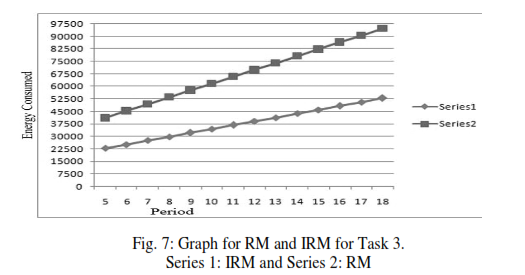 15/32
A Schedulability Analysis for Weakly Hard Real-Time Tasks in Partitioning Scheduling onMultiprocessor Systems
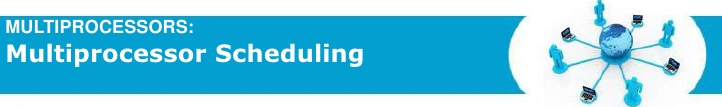 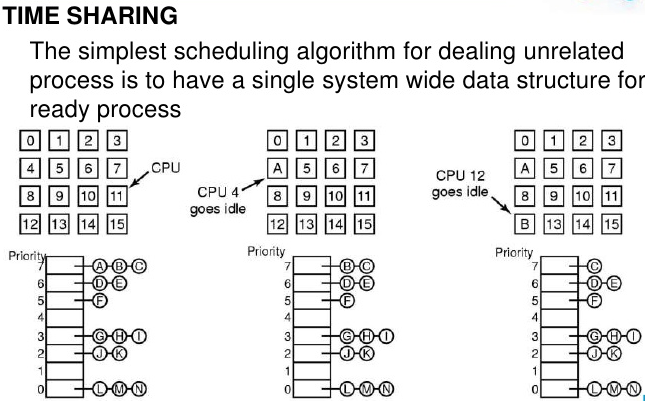 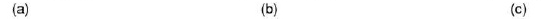 17/32
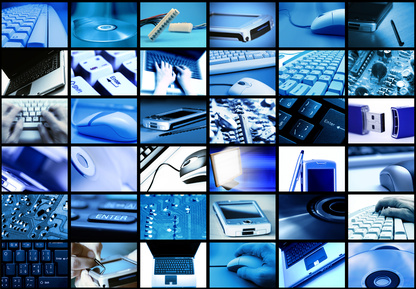 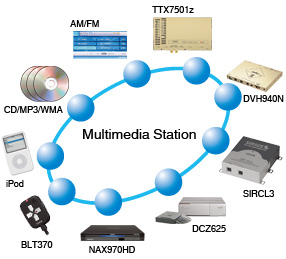 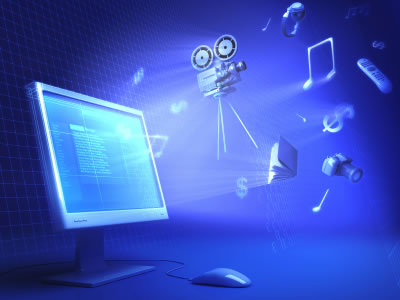 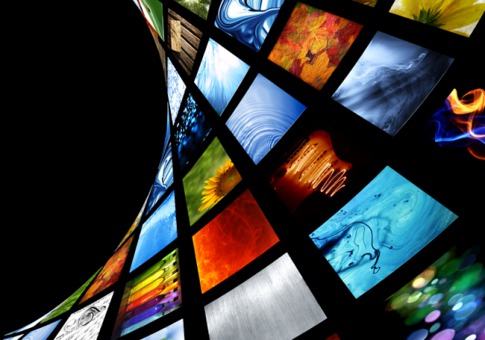 SCHEDULING TYPES BASED ON PRIORITY
Static Priority Scheduling

Easy to implement 

Processes are assigned  a fixed priority

Less overhead compared to dynamic schemes

Can handle overloads in a better way
19/32
Distance Based Priority Scheduling

Classical Approach followed

Applies to both Uniprocessor and multiprocessor systems

Guaranteed QoS

Promising performance in overload conditions
20/32
OFFLINE SCHEDULING
Each task is divided into 2 sets – mandatory and optional

Mandatory tasks – scheduled according to pre-defined priorities

Optional tasks – Assigned with lowest priority

Runtime overhead caused by migration of tasks  can be avoided
21/32
BIN PACKING ALGORITHM
Each task/group of tasks has its own dedicated processor

Partitioning Approach – Divides tasks into partitions

A schedulability test is performed 

Then decided whether the task allocation in the processor is required
22/32
R-BOUND-MP-NFRNS method
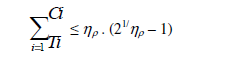 Sorting tasks in ascending order of periods where the first task needed to be considered is the task with shortest period

Schedulability Test - Each uniprocessor uses the above equation 

The next-fit-bin-packing algorithm is used to assign each task

The task is assigned to processor 1, incase of failure to assign a task to processor  ‘p’
23/32
CASE STUDYautonomous mobile robot(amr) system
Consists of Hard tasks and Soft tasks

Task set – Includes various robot operations

Robot traverses in a structured environment

Robot software controls the movement of robot while avoiding obstacles in its environment
24/32
TASK SET OF AMR CASE STUDY
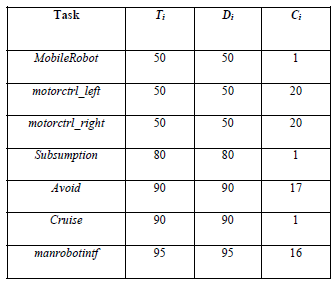 25/32
HYPERPERIOD ANALYSIS
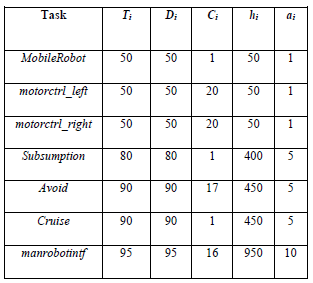 26/32
Experimental results
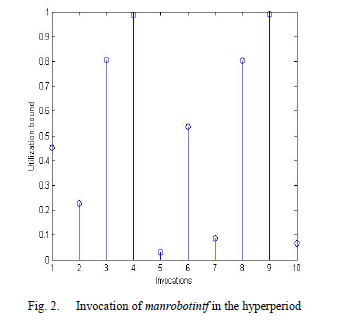 27/32
DRAWBACKS
The first paper discusses more about Scheduling aspects of Weakly hard real time systems rather than energy reduction aspects

The partitioning techniques described are not clear and do not provide the basis for their selection

The experimental results are based on certain assumptions which are not strongly supported in the context of energy reduction
28/32
The second paper does not provide proper background necessary to understand the algorithms mentioned in the paper

It generalizes few techniques to both uniprocessor and multi-processor systems but does not explain them in the individual contexts

Lacks clear experimental results and does not indicate the parameters used for determining the results
29/32
FUTURE  WORK
Testing the proposed Inverse Rate Monotonic Algorithm in multi-processor environment

Developing a standard scheduling approach for multi-processor systems

Increasing the predictability of tasks for weakly hard real-time systems
30/32
CONCLUSION
Both the papers introduce new concepts related to weakly hard real time systems

Various scheduling techniques and the need for them in weakly hard real time systems has been explained

New scheduling schemes and its analysis along with a case study gives good support for its usage in multi-processor systems
31/32
Questions ?
32/32